İnsan Bilgisayar EtkileşimiIBE Sosyal ve Organizasyonel Boyutu
Prof. Dr. Kürşat ÇağıltayODTÜ
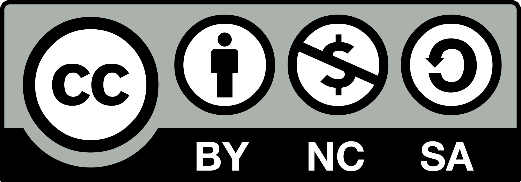 Dersin Amaçları
IBE Sosyal Boyutu
Yeniliğin Kabulü
Rogers’ın Yeniliğin Yayılımı Teorisi
Teknoloji Kabul Modeli
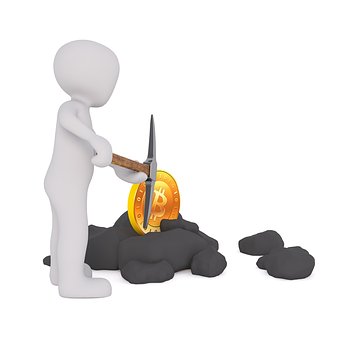 Etkinlikler
Çevrenizdekilere cep telefonu satın alma kararını nasıl verdiklerini sorunuz. Sosyal çevrelerinin bu karar üstündeki etkisini analiz ediniz.
İş yerinizde kullanılan yazılımların seçiminde çalışanların karar sürecine katılımı nedir?
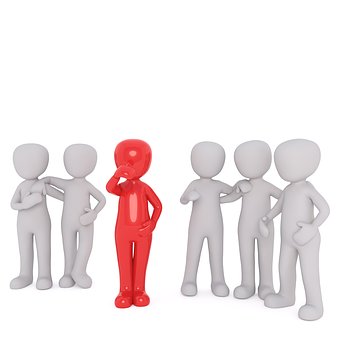 İBE ve Kullanıcının 4 Boyutu
Fizyolojik 
Fiziksel ergonomi
Algısal
Görsel, işitsel
Bilişsel
Hafıza, öğrenme
Sosyal
Organizasyon, grup
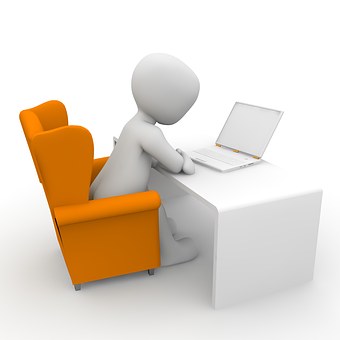 Kullanıcıdan Kullanmaya
STST – Socio Teknik Sistem Teorisi
Neden insanlar teknolojileri kabul ya da reddederler?
Organizasyonel bağlam neden önemlidir?
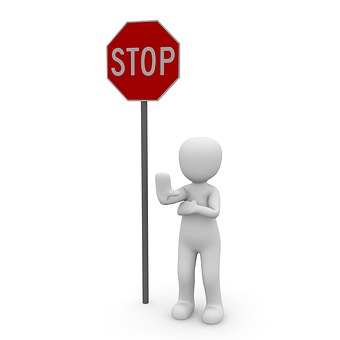 Rasyonel Sistemler Açısı
Bu görüşe göre
Organizasyonlar basit ve açık hedefleri olan, işbirliğine açık sistemlerdir
Bilişim sistemleri, güçlü ve örgütsel değişimi sağlayan öncü oluşumlardır
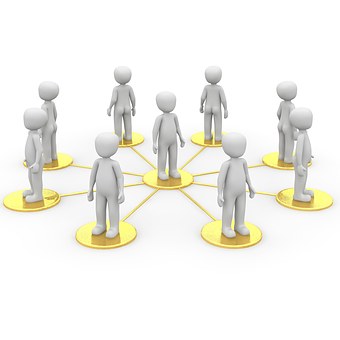 Rasyonel Sistemler Açısı
İnsanlar, uyulması gereken kuralları bulunan sistemler içinde kendilerine resmen tanımlanmış işlerini yapan, emirlere uyan ve işbirliğine açık kişiler olarak tanımlanır.
Bilgisayar sistemleri, genel olarak tutarlı ve insanlar tarafından gerçekleştirilen görevler için yeterli olarak tasvir edilmektedir.
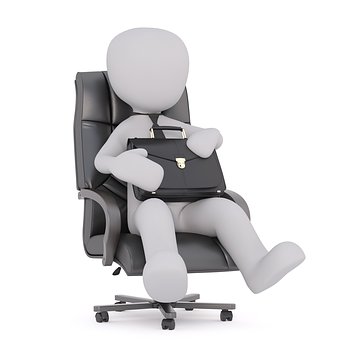 Bu bakış açısı sınırlıdır ve gerçeği yansıtmaz
Organizasyonel Enformatik alanında çalışan araştırmacılar
Çalışanlar ve içinde bulundukları sosyal sistemleri incelediklerinde
Rasyonel Sistem yaklaşımının çok dışında kalan insan davranışları saptadılar.
Teknolojik unsurların çok kolay ama Sosyal unsurların çok zor konular olduğunu gözlemlediler.
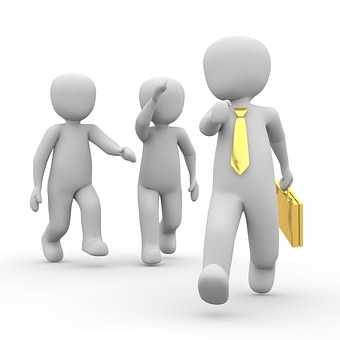 Sosyal Etkileşim
İnsanlar, sosyal etkileşimleriyle, bilgi teknolojilerinin anlamlarını ve kullanımlarını içeren dünyalarını inşa ediyorlar
Bilgisayar ya da cep telefonu almadan önce yaptıklarınızı hatırlayın
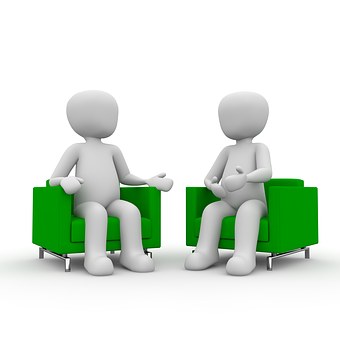 Bilişim Sistemleri Projelerinin
Analizlere göre
Sadece% 16,2'si zamanında ve bütçe dahilinde tamamlandı
% 52,7'si gecikti, bütçeyi aştı
% 31.1 tamamlanma önce iptal edildi
Neden? 
Politik meseleler 
Eksik gereksinimler 
Kullanıcı katılımının olmaması 
Kaynak eksikliği 
Gerçekçi olmayan beklentiler 
Ancak bunların hiçbiri teknik konular değildir
Neden organizasyonlar
Çünkü sık sık yanlış anlıyoruz Teknoloji önemlidir, ancak insanlar dahil olduğunda onlar daha çok önemlidir.
Sadece kullanıcının çalışmasını anlamak değil Kullanıcının bakış açısını anlama ihtiyacı 
Pek çok "teknik" sorun tamamen "organizasyonel"
Neden organizasyonlar
Kuruluşun bilgi sistemi organizasyonu desteklemek zorundadır 
Aksi takdirde, hedeflere ulaşmak için gereken kaynaklar heba olur 
Eğitim vermeden her çalışanın masasına bir bilgisayar yerleştirmek 
MEB okullarını tabletle donatmak ama destek, eğitim ve sistem değişikliği yapmamak
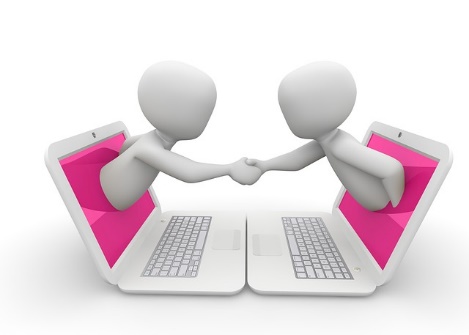 Kullanım Bağlamı
Sistemler bir bağlam içinde var olur:
Grup
Organizasyon
Toplum
Bireysel davranış bağlam ile şekillendirilir
Topluluk davranışı bireylerin eylemlerinin toplamından fazladır
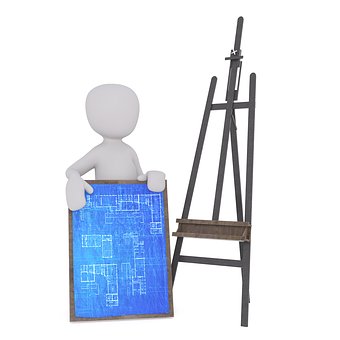 Sosyo-Teknik Sistemler Teorisi (STST)
Kuruluşlar, alt birimleri ile birbirlerine bağlı, açık sistemlerdir
Kuruluşlar, girdileri çıktılara dönüştürür, örneğin: 
Hammadde bitmiş ürüne 
Öğrenciler profesyonellere 
Gereksinimler yazılımlara dönüşür
Süreci anlamak sistem bakışı gerektirir
Organizasyonel etkileşim
Sosyal Sistem
2. Kullanıcı
3. Kullanıcı
1. Kullanıcı
İnsan Bilgisayar Etkileşimi
Teknik Sistem
STST Bakış açısı
Bir organizasyon hem sosyal hem de teknik unsurlara sahiptir 
Bunlar, tüm alt birimlerinde de mevcuttur
Teknoloji kuruluşu değiştirir 
Teknolojinin, sunduğu organizasyonel 
    dönüşümler açısından değerlendirilmesi 
    gerekir
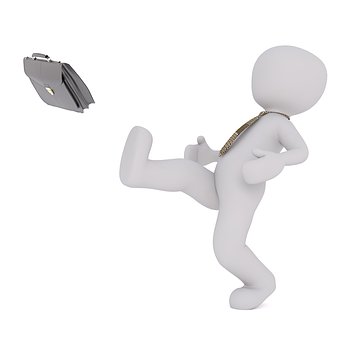 Kullanılabilirlik Müh. İle İlişkisi
Kullanılabilirlik, arayüz ile sınırlı değil
Kullanım sadece Etkililik/Verimlik/Memnuniyet değil
Kullanıcıların test denekleri olmanın ötesinde sürece dahil olmaları gerekir 
Test sürekli ve bağlam içinde olmalıdır
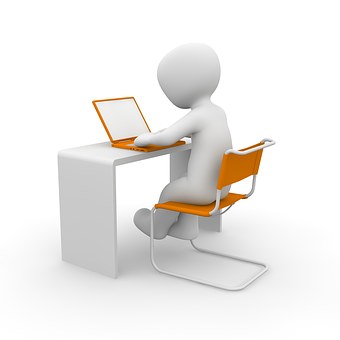 STST Varsayımları
İnsanlar iyi niyetlidir
Kuruluşun hedeflerine hizmet etmeye çalışırlar
Bilinçaltı istekler davranışı yönlendirir
Beceri / ustalık geliştirmek 
Kişisel gelişim arar
İşbirliği arzular
Özerk olmak ister
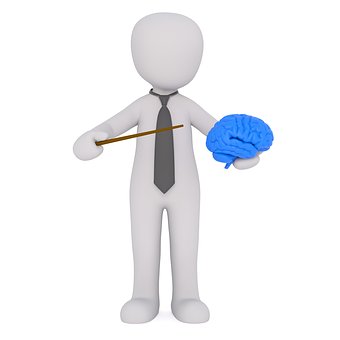 IBE’ye Göre
Kullanıcı tarafından teknoloji kabulü aşağıdakilere bağlıdır: 
Algılanan kontrol seviyesi 
Kullanıcılar, dıştan gelen kontrole direnir 
Teknolojinin genelde bu tür kontrole neden olduğuna inanılır
Algılanan gelişme seviyesi
Kullanıcılar, işlerinde becerilerini artırmak ister
Görev süreçleri üzerinde yetki ister
İnisiyatif almak ister
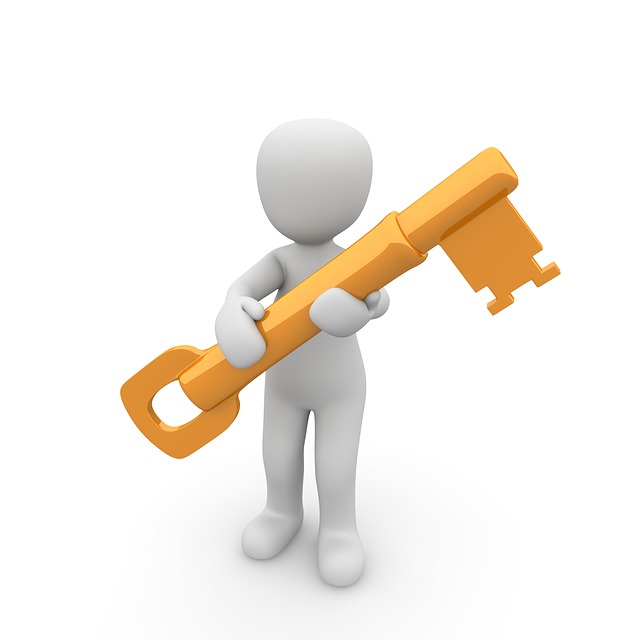 Yeniliğin Yayılımı (Rogers 83)
Yayılım: "bir yeniliğin belirli bir kanal vasıtasıyla zaman içinde bir sosyal sistem üyeleri arasında iletildiği süreç." 
Üç ana konu: 
Yayılma oranları 
Yayılma kalıpları 
Uyumun zaman içinde değişimi
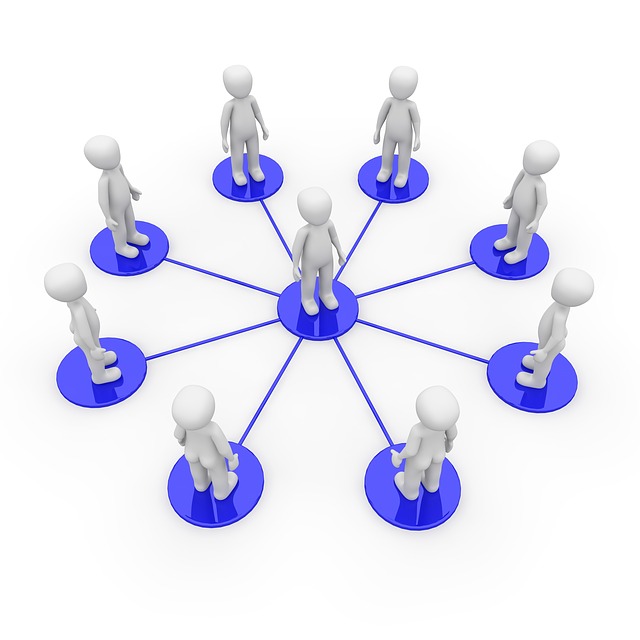 Yeniliğin Yayılımı Bunlara Bağlı
Potansiyel Benimseyicilerin Özellikleri
Benimseyicilerin Sosyal Sistemi
YENİLİĞE
UYUM
Yeniliğin Özellikleri
İletişim Kanalları
Değişim Ajanları
Yeniliğin Yayılımı (YY) Teorisi
Rogers’ın teknolojiye 5 uyum özelliği 
Göreceli avantaj 
Uygunluk 
Kullanım kolaylığı 
Denenebilirlik 
Sonuçların gözlemlenebilirliği
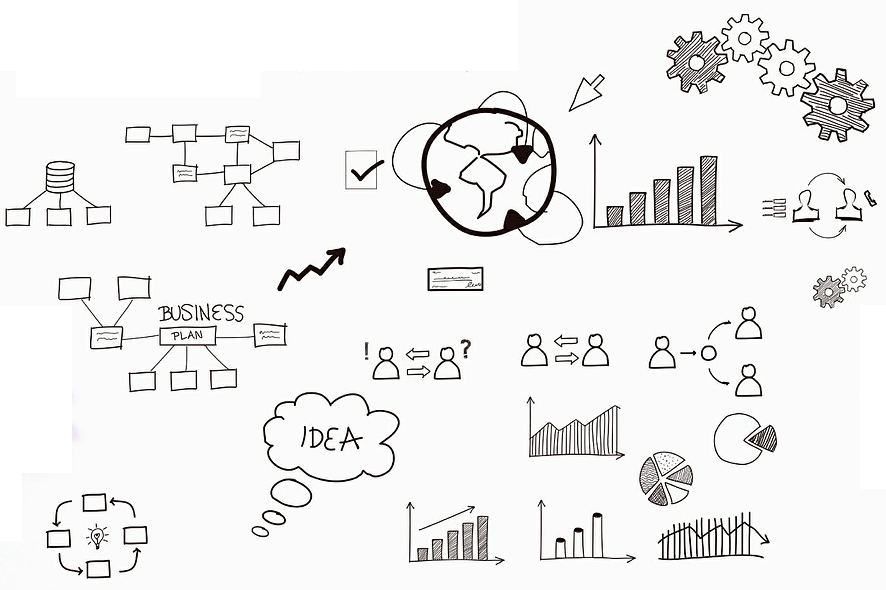 Yeniliğin Yayılımına Eleştiriler
Nispeten avantaj (ama ne anlamda?) 
Daha ucuz? 
Alternatiften daha kolay / daha az karmaşık mı? 
Sonuçların gözlemlenebilirliği (kim tarafından?) 
Karmaşık organizasyonlarda bu imkansız olabilir 
Görev sonucu kazanımlar?
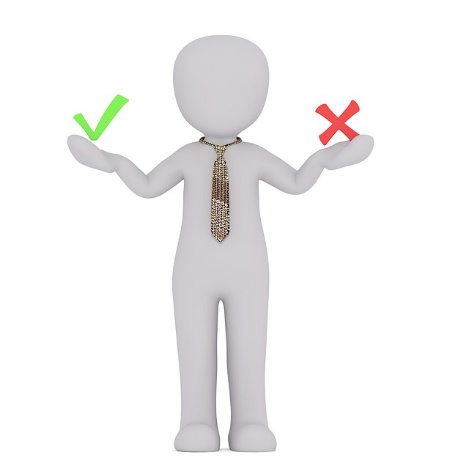 Yeniliğin Yayılımına Eleştiriler?
Nispeten avantaj (ama ne anlamda?)
Daha ucuz? 
Alternatiften daha kolay / daha az karmaşık mı?
Sonuçların gözlemlenebilirliği (kim tarafından?)
Karmaşık organizasyonlarda bu imkansız olabilir 
Görev sonucu kazanımlar? 
Gönüllü kullanım 
Zorunlu olmayan, İsteğe bağlı kullanım daha kabul edilir
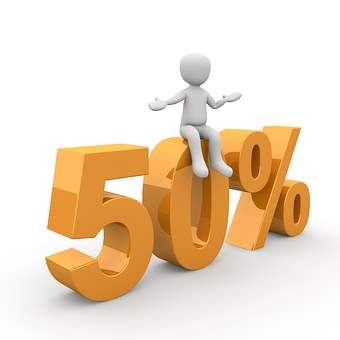 Kullanıcı Direnişini Aşmak?
İletişim / eğitim 
Katılım 
Kolaylaştırma ve destek 
Anlaşma 
Yeni üye seçimi 
Baskı (kuvvet) 
Dönüşüm stratejisi - herkes değişim temsilcisi rollerini öğrenir
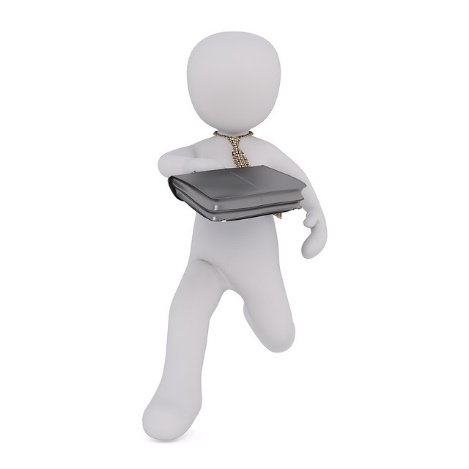 Yeniliğin Yayılım Kategorileri
Yenilikçiler/Şampiyonlar
Erken Uyum (zengin, eğitimli, risk alma sahibi olanlar) 
Erken çoğunluk 
Geç çoğunluk 
Direnenler/Reddedenler
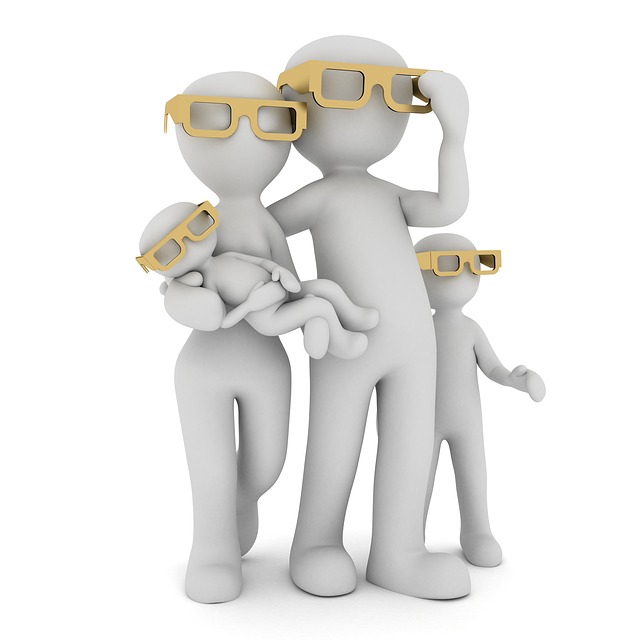 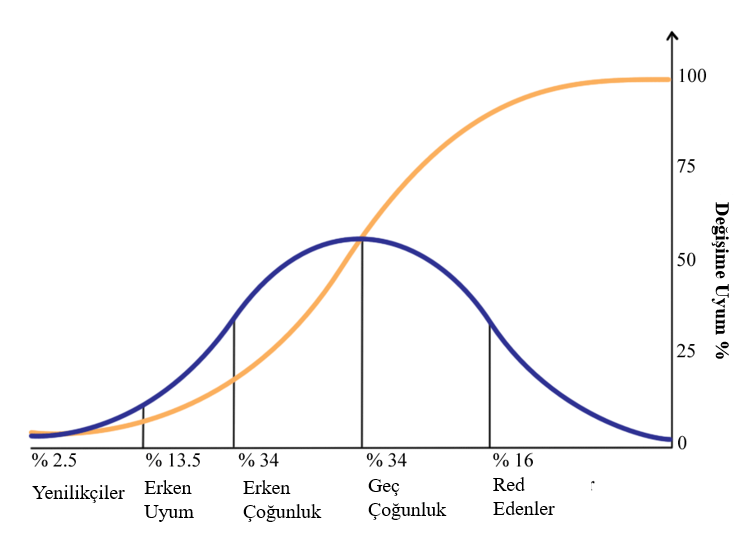 Yeniliğin S-Eğrisi
Yeniliğin S-Eğrisi
Yalnızca birkaç yenilikçinin kabul ettiği yavaş bir başlangıç, 
Bunu organizasyonun her tarafına hızlı yayılımı izler. 
Nihayet tam yayılınca doyum
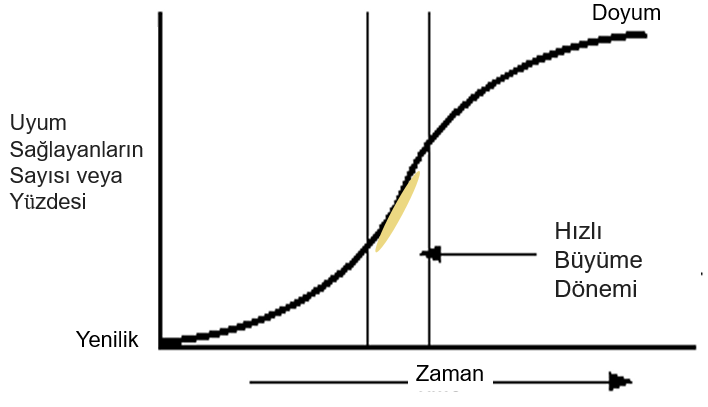 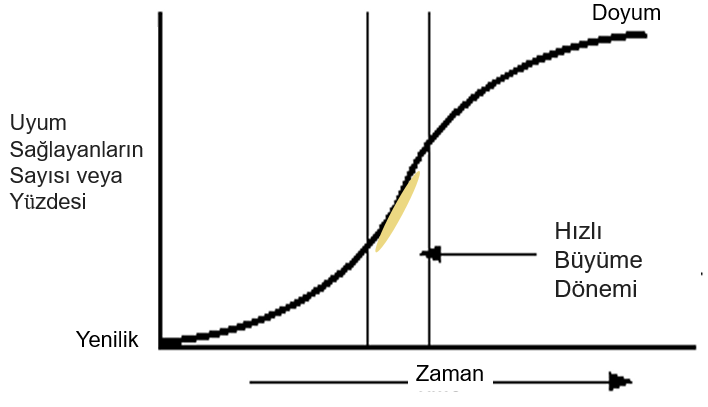 Türkiye’de Internet Yayılımı
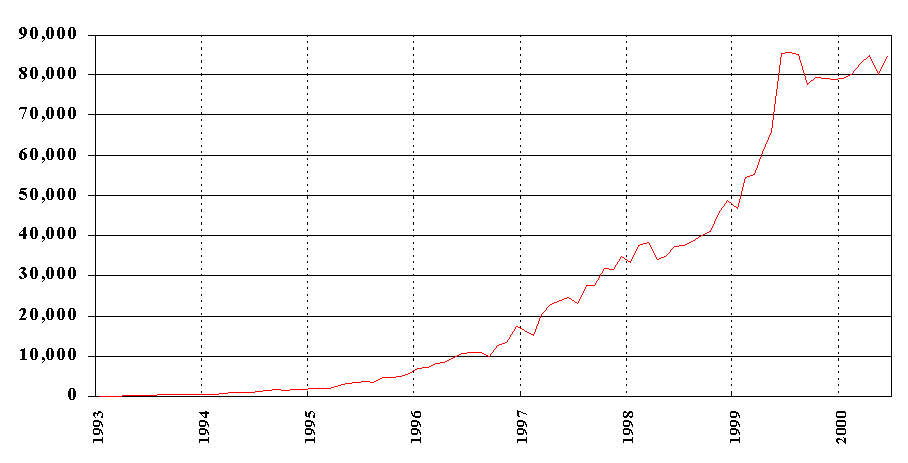 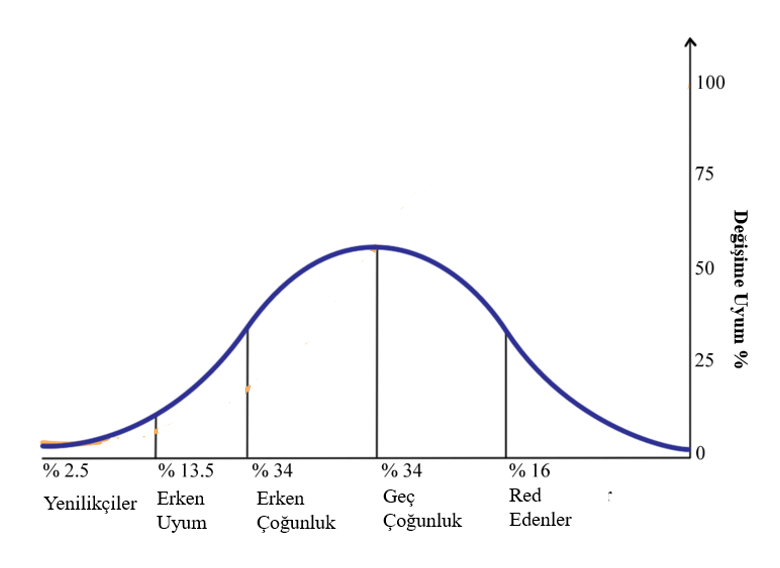 Yenilikçiler
Yenilikçiler ve öncüler (şampiyonlar) 
Fonlarla desteğe ihtiyaçları var 
Onlardan öğrenin 
Kaynak israfı olabilir
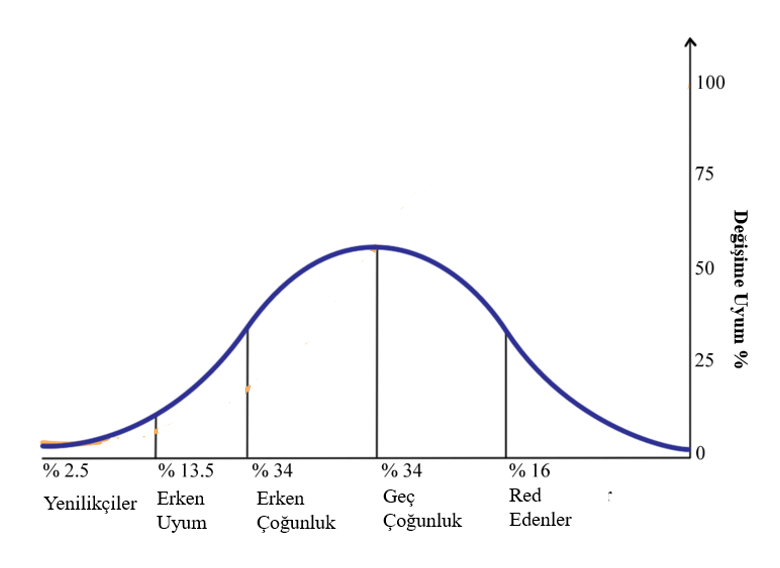 Erken Uyum
En yeni teknolojileri benimser ve uygular 
Yardım edilmesine / teşvik edilmesine ihtiyaç var, fakat kontrolü kaybetmeyin
Performanslarını izleyin
Erken çoğunluk
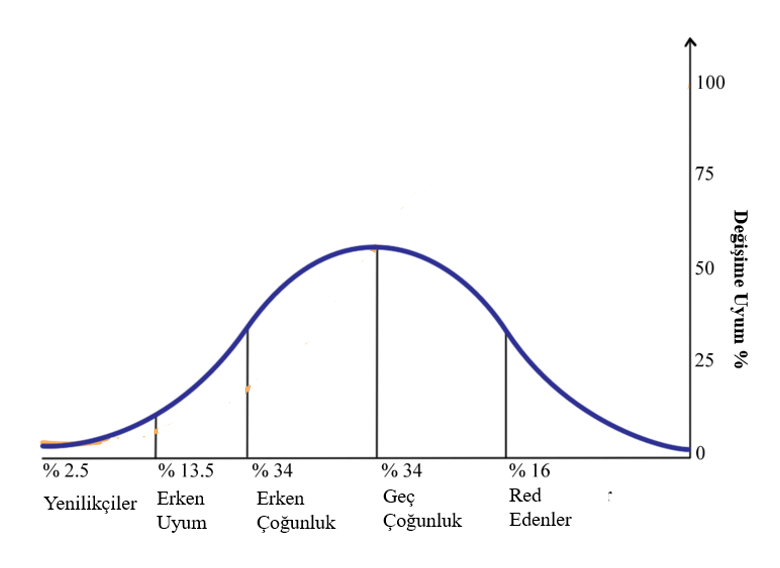 Risk almayanlar; Artıları ve eksileri tartar 
Önemli mevkilerde olma eğilimi gösterirler 
Şirkete tanıtmadan önce yeni teknolojileri anlamak isterler
Açıkla ve eğit 
Kurumlarının işleyişini öğren & oraya BT nasıl uygulanabilir
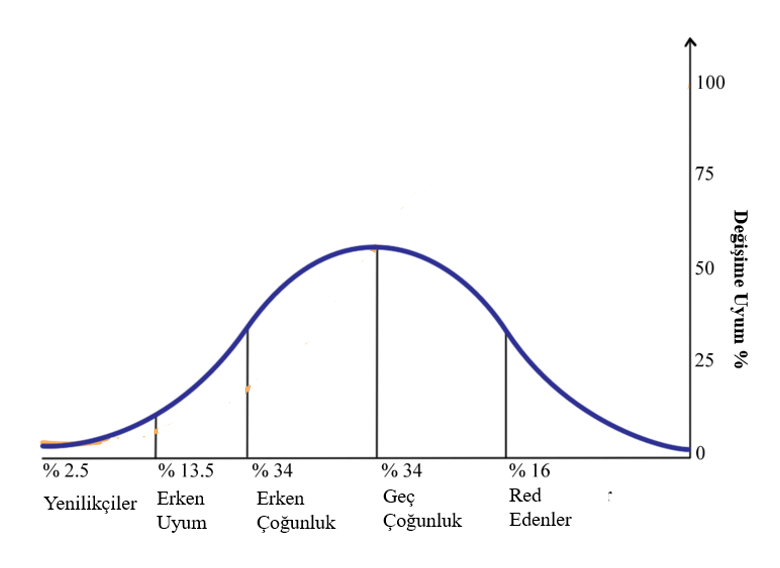 Geç çoğunluk
Teknolojiden korkmuyor, ancak şüpheci 
Fayda/Maliyet hakkında soruları var
Örneklerin gösterilmesi gerekiyor 
İnternet şirkete nasıl fayda sağlayacak? 
Okullar ve üniversitelerdeki kullanıcılar
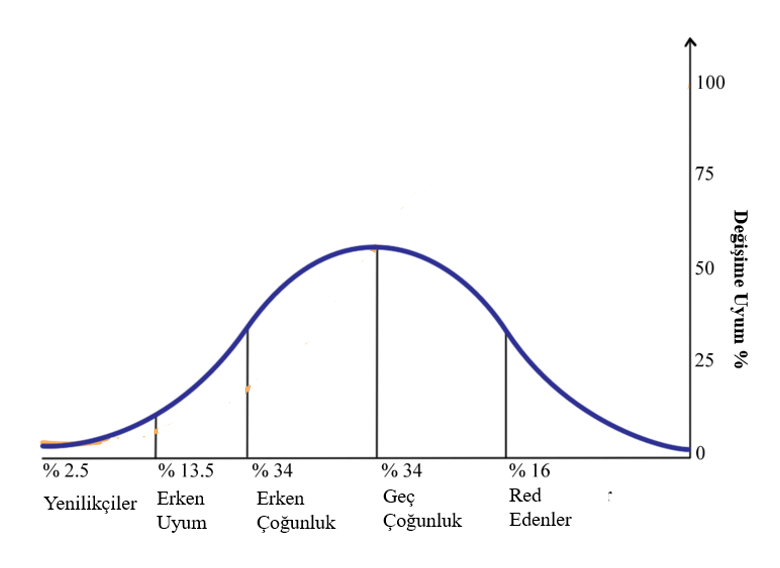 Direnenler/Reddedenler
Teknolojiye karşı çıkar; Şu anda kullanmayı düşünmüyor 
Endişelerini anlayın 
Onları eğitin – zor ama yine de
Siz neredesiniz?
Yenilikçiler/Şampiyonlar
Erken Uyum (zengin, eğitimli, risk alabilenler) 
Erken çoğunluk 
Geç çoğunluk 
Direnenler/Reddedenler
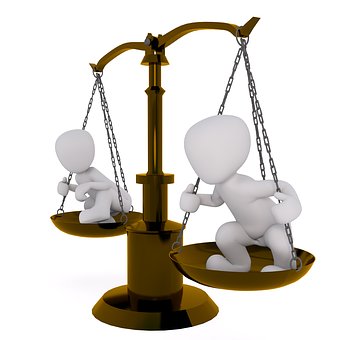 YY: Zengin bir yapı fakat...
İnovasyon Yayılımının organizasyonlarda uygulanabilirliği sınırlıdır 
Yaygın kullanımın zaman alacağını bilin
Reddedenlere ne yapılacak? 
Zengin risk alıcıları mı işe alalım?
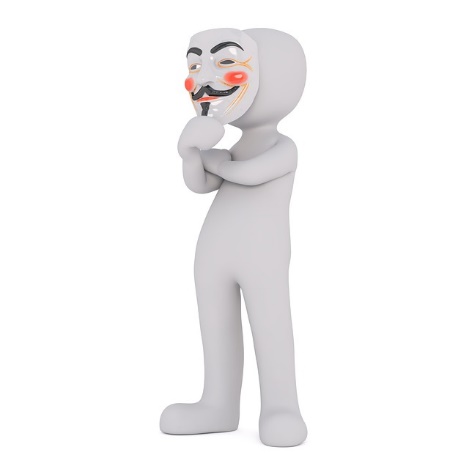 Reddetme ne zaman olur?:
Teknoloji dış kontrol algısını şunlarla arttırır: 
Zorunlu işlemler - ODTÜ Kafeterya 
Güvenilirlik eksikliği 
Performansın izlenmesi 
Erişim sınırlamaları
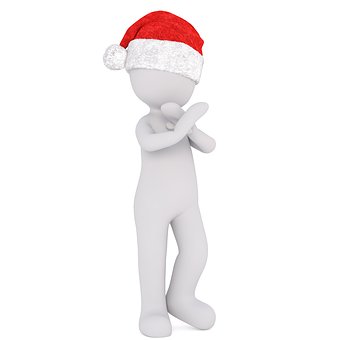 Kabulün yüksek olduğu durumlar:
Teknoloji, aşağıdaki durumlarda geliştirme değişkenlerini en üst düzeye şu koşullarda çıkarır: 
Kullanıcılar işi daha zor buluyorlar. 
Gerçekleştirmek için daha fazla (sağlanan) beceri gerektirir 
Görev prosedürleri üzerinde seçim özgürlüğü
Kullanıcılar işbirliği yapabildiklerinde
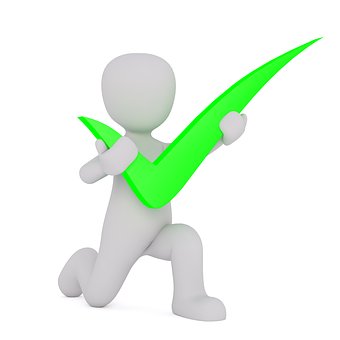 Direnç Teorileri
Altta yatan nedene bağlı olarak değişen üç temel direnç teorisi sınıfı: 
Kullanıcı değişkenleri 
Sistem değişkenleri 
Sistem ve organizasyonun etkileşimi
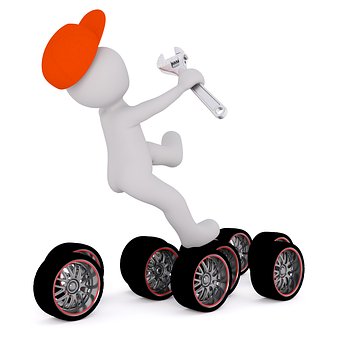 Kullanıcı kaynaklı direnç
Kullanıcı
Sistem
Etkileşim
Direnenler belirli tip insanlardır. 
Bilişsel stil 
Kişilik 
İnsan doğası 
Direnişin üstesinden gelmek için: 
Kuvvet kullanımı (tehdit, ekstra ücret vs) 
Kullanıcıları değiştirme (eğitim, kullanıcıları değiştirme)
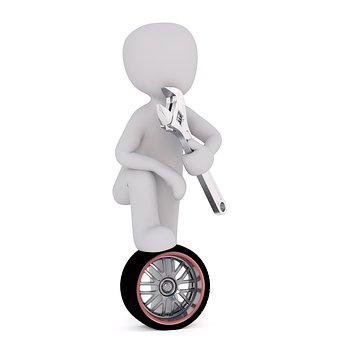 Sistem kaynaklı direnç
Kullanıcı
Sistem
Etkileşim
Kullanıcılar, kötü tasarlanmış herhangi bir teknolojiye direnir 
Kötü tasarlanmış arayüz
Zayıf veya sınırlı işlevsellik 
Direncin üstesinden gelmek için 
İnsan faktörlerini iyileştirin 
Tasarımı değiştirin 
Katılımcının yeni tasarıma ilgisini çekin
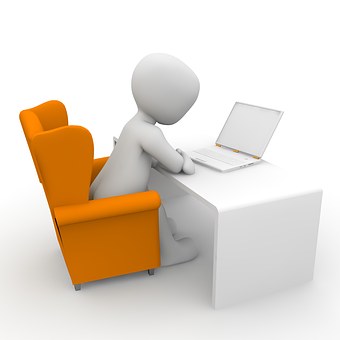 Etkileşim kaynaklı direnç
Kullanıcı
Sistem
Etkileşim
Örgütsel değişim çatışması sebebidir Yeni teknoloji güç dengesini değiştirebilir 
Emek bölünmesi uygun olmayabilir 
İş yerinde rakip hedefler (yerel vs global) 
Direnişin üstesinden gelmek için: Örgütsel sorunları ilk önce düzeltin (örneğin, idareciler mutlu olabilir, ancak teknik personel değildir veya tersi) "Yeniden yapılanma teşvikleri"
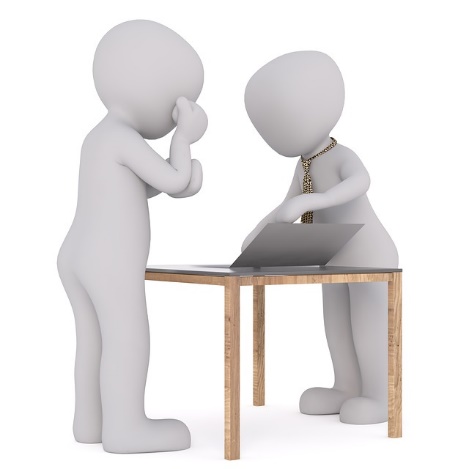 Algılanan
Fayda
(AF)
Kullanıma yönelik tutum
Davranışa
Dönük
Niyet
(DDN)
Dış Etkenler
Gerçek
Kullanım
Algılanan 
Kullanım kolaylığı
(AKK)
Teknoloji Kabul Modeli (Davis, 1989)
Örnek TKM/TAM Maddeleri
Bu aracı kullanmak işimde performansımı arttırır (AF)
Bu aracı faydalı buldum (AF)
Bu aracı işimde kullanmaya niyetim var (DDN)
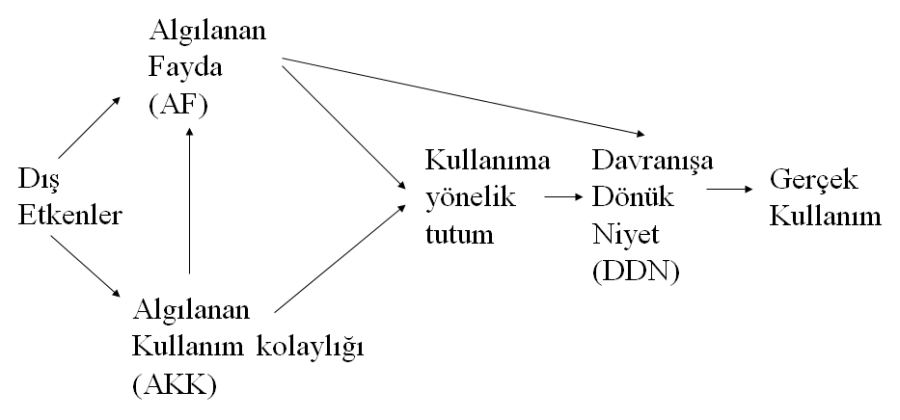 So what?
TAM significantly predicts user behavior in discretionary (flexible) use of (no task) context
Pre implementation application possible
Coupled with usability test can offer strong guidance
Suggests user behavior is simply determined
TKM ile Kullanılabilirlik
K: kontrollü bir ortamda davranışı ölçer (kullanıcılar test edilir)
TKM: geliştirilen sistemlerdeki davranışı tahmin eder
İki yaklaşım birbiri ile tam örtüşmüyor
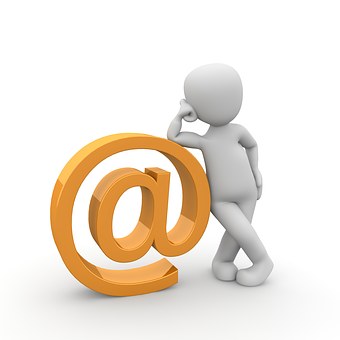 Sonuç
Kullanılabilirlik organizasyonel konulardan doğrudan ilişkili
Kullanılabilirlik kabul üzerinde etkili
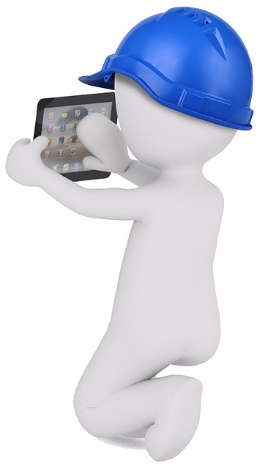 Türkiye Savunma Sanayii Örneği (Çak & Çağıltay, 2005)
Firmalarla ve TSK ile yapılan çalışmada 
Yazılım yoğun projelerde beş çeşit boşluk yaşanıyor 
Kullanıcılar ve geliştiriciler arasındaki iletişim 
Kullanıcıların ve geliştiricilerin sırasıyla operasyonel ihtiyaçlar ve teknolojik altyapı üzerinde hissettikleri farklı mülkiyetler 
Geliştiricilerden gerçekçi olmayan beklentiler  
Çalışma davranışları, değerleri ve özellikleri arasındaki fark 
Kullanıcılar ve geliştiriciler arasındaki zayıf etkileşim 
İki tarafta gündeme getirilen sorunlar sadece % 25.
Bölüm sonu etkinliği
Siz ya da çevrenizdekilerin hangi teknolojileri hemen satın aldığını, hangilerini beklediğini araştırın. Sebepleri? YY kuramına göre konuştuğunuz kişinin özelliğini çıkartın.
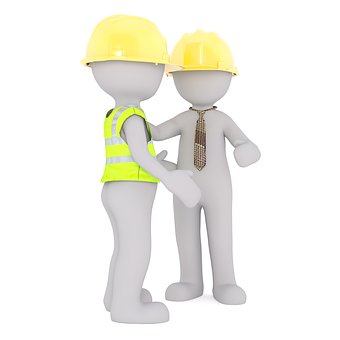 Gelecek Ders
İnsan Bilgisayar Etkileşiminin Tasarım Boyutu
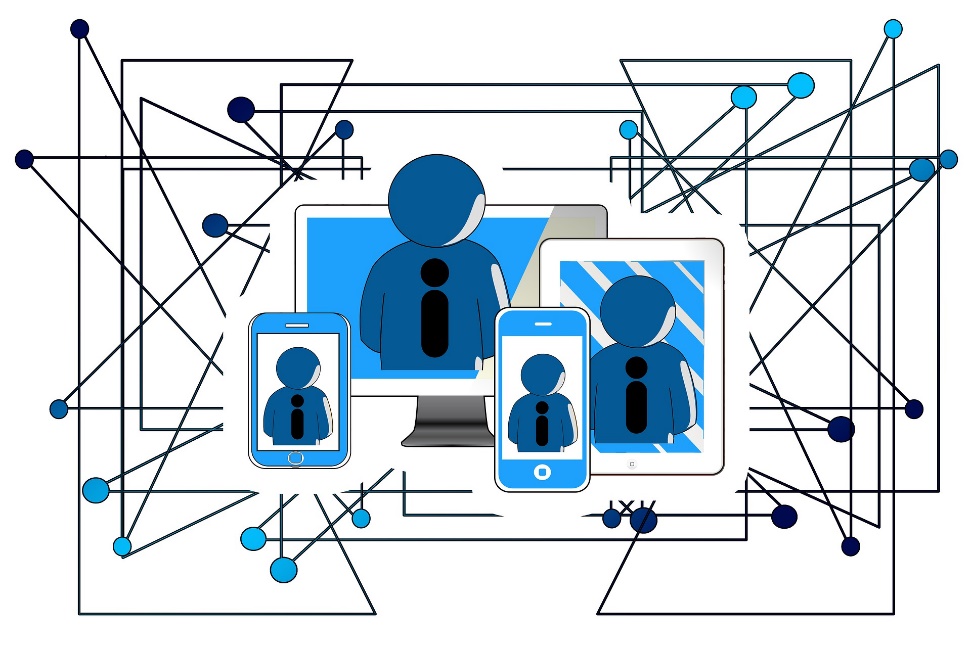